Мастер-класс
Творческий проект «сувенир в технике «декупаж»
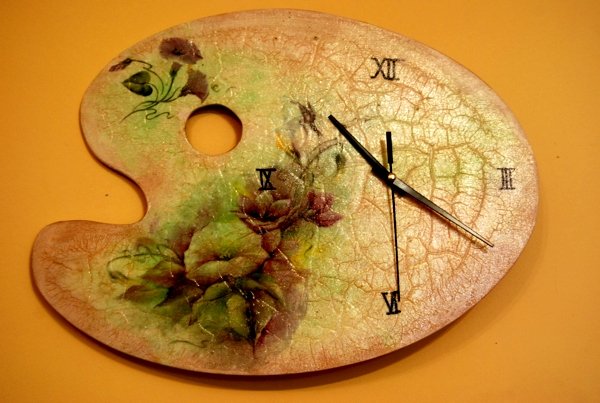 Учитель искусства 
высшей категории
МАОУ «Многопрофильный лицей»
Г. Муравленко
Баймухаметова 
Елена Александровна
Декоративно-прикладное искусство (ДПИ)
Область декоративного искусства: создание художественных изделий, имеющих практическое назначение в общественном и частном быту, и художественная обработка утилитарных предметов (утварь, мебель, ткани, орудия труда, средства передвижения, одежда, украшения, игрушки и т. д.). При обработке материалов (металл, дерево, керамика, стекло, текстиль и др.) в декоративно-прикладном искусстве используются литье, ковка, чеканка, гравирование, резьба, роспись, инкрустация, вышивка, набойка и т. д. Произведения декоративно-прикладного искусства составляют часть предметной среды, окружающей человека, и эстетически ее обогащают.

 (Большой Энциклопедический словарь)
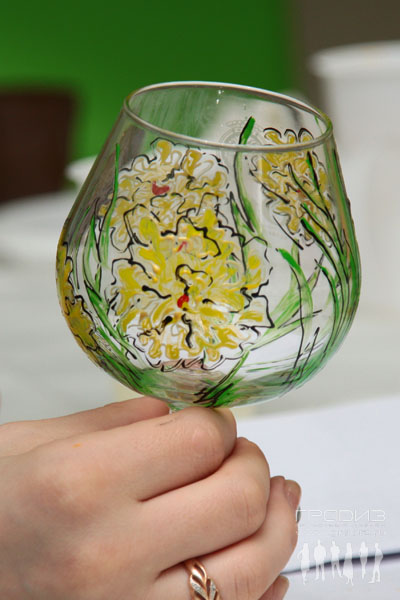 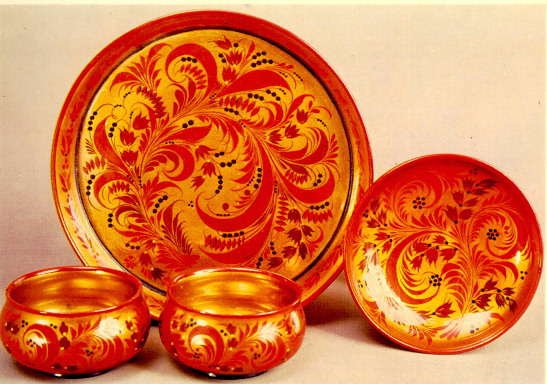 Направления ДПИ
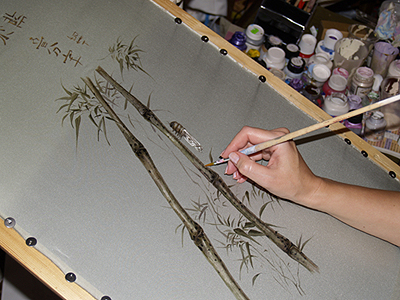 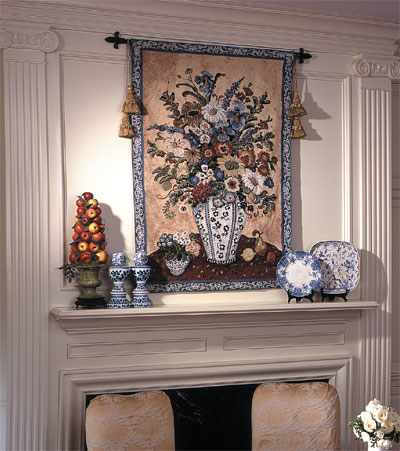 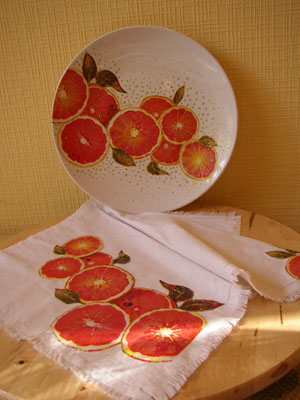 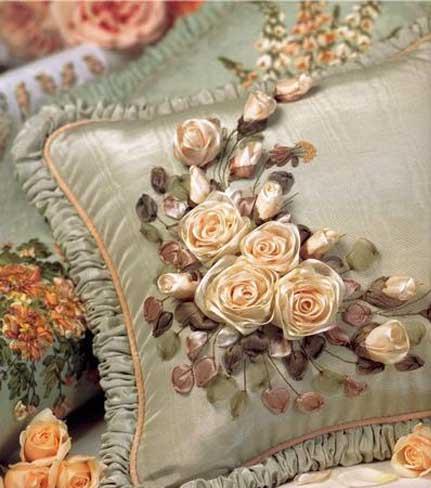 Что же такое hand made?
Дословно в переводе с английского «сделанный вручную» (hand – «рука», «made» – делать). 
Ручная работа всегда ценилась очень высоко, мы сегодня наблюдаем ее популярность и актуальность в современной моде.
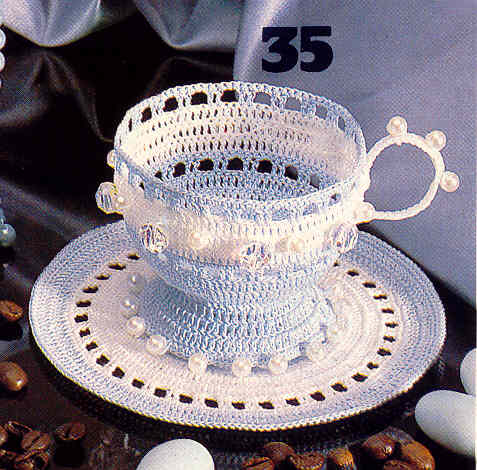 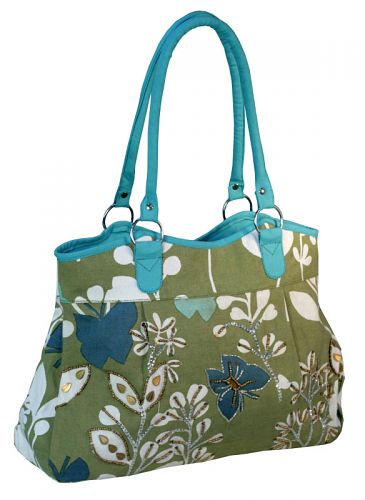 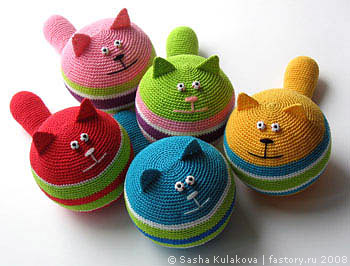 Творческий проект
Необходимое условие творческого проекта
Продукт творческого проекта
Отношение к продукту
 (обратная связь)
1 этап: «организационно-подготовительный»
ИССЛЕДОВАНИЕ
Слово «декупаж» в переводе с французского означает «вырезать».
Первые изделия появились  в конце 15 века. И по своему первоначальному замыслу были подделкой инкрустации, которая в то время пользовалась огромной популярностью.  Такие предметы были редкостью и очень дорого стоили. Благодаря предприимчивым мастерам и появился декупаж. На мебель местного производства наклеивали рисунки и покрывали многочисленными слоями лака. Идею подхватили и развили венецианские мастера. Их работы до сих пор можно встретить в крупных музеях.
ПОДГОТОВКА МАТЕРИАЛОВ И ИНСТРУМЕНТОВ
1. объект для декупирования (заготовка из дерева) 
2. салфетка с рисунком 
3. фен
4. акриловый грунт 
5. акриловые краски
6. клей ПВА 
7. кисти мягкие
8. лак акриловый 
9. маникюрные ножницы
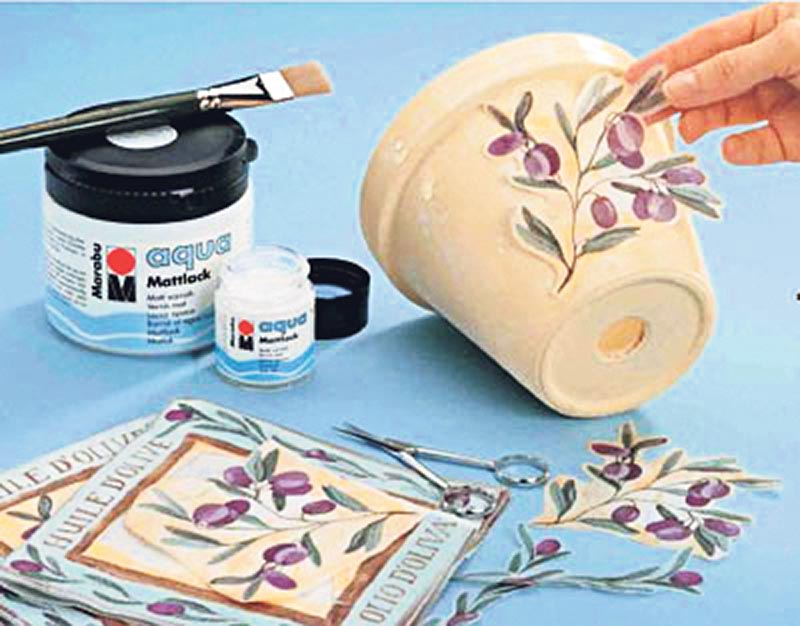 ВЫБОР ЛУЧШЕЙ ИДЕИ
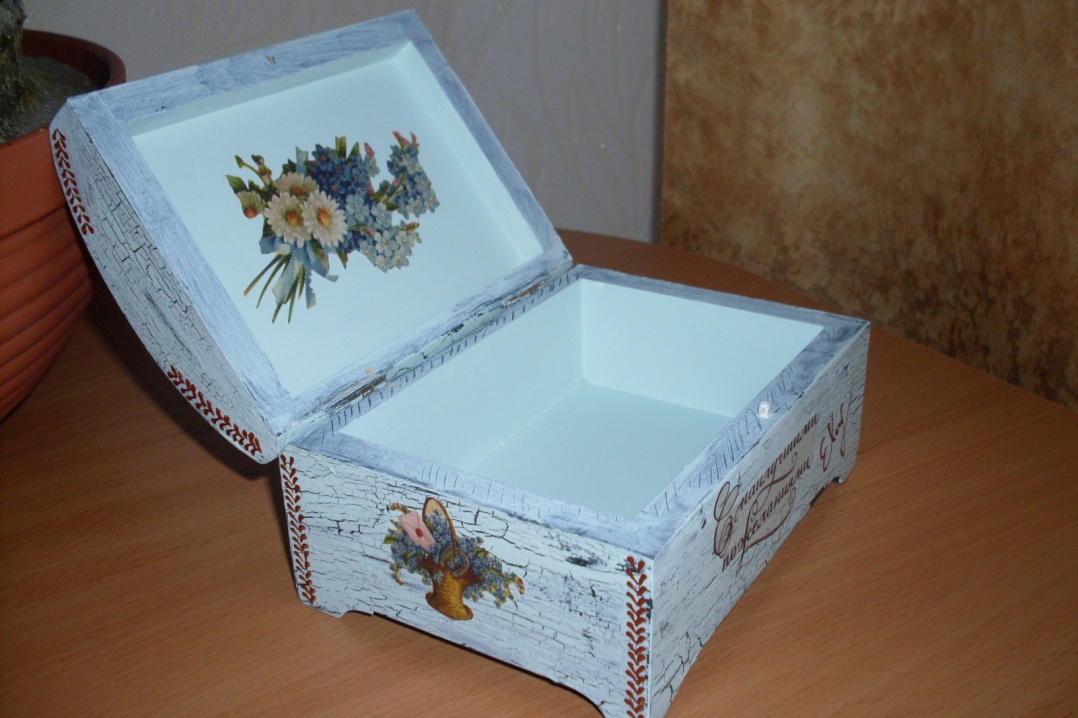 Обратный декупаж
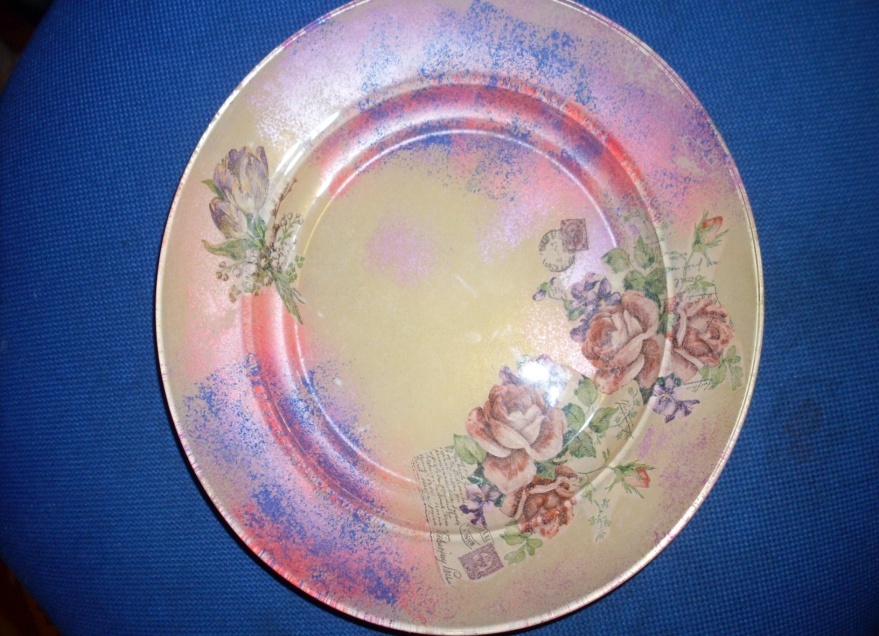 Прямой декупаж
2 этап: «Технологический»
Подготовка поверхности изделия для отделки: 
поверхность необходимо зачистить и загрунтовать (акриловый грунт или раствор клея ПВА и воды 1:1)
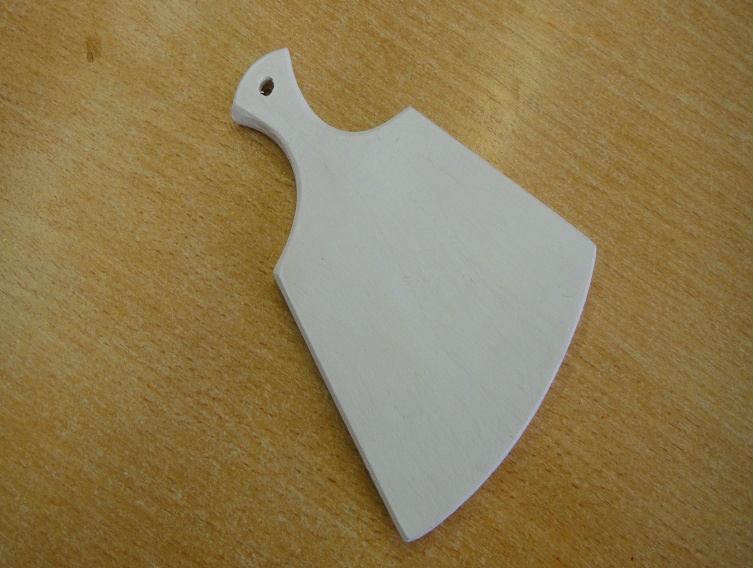 Подготовка рисунка: 
выбрать мотив для декорирования изделия на салфетке или декупажной карте, затем вырезать элементы маникюрными ножницами.
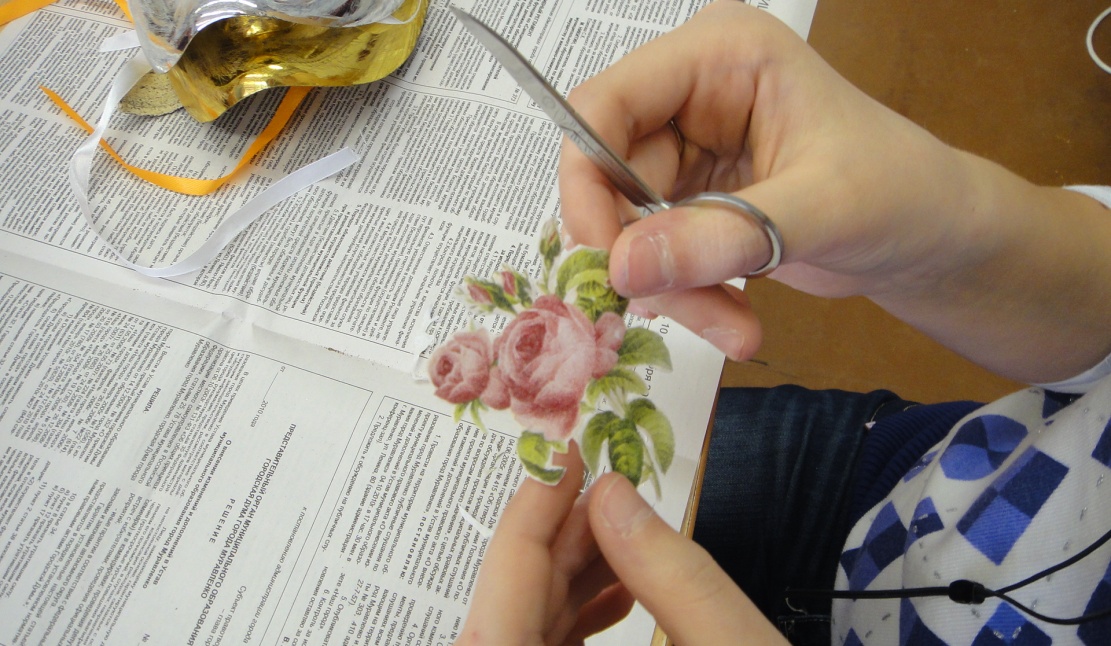 Декорирование поверхности изделия:
Необходимо развести клей ПВА с водой 1:2, затем приклеить мотив при помощи кисти распределяя салфетку от центра к краям.
Просушить и покрыть поверхность 
     3 слоями лака с
     промежуточной 
     просушкой. Можно 
     использовать фен 
     для быстрого 
     просушивания.
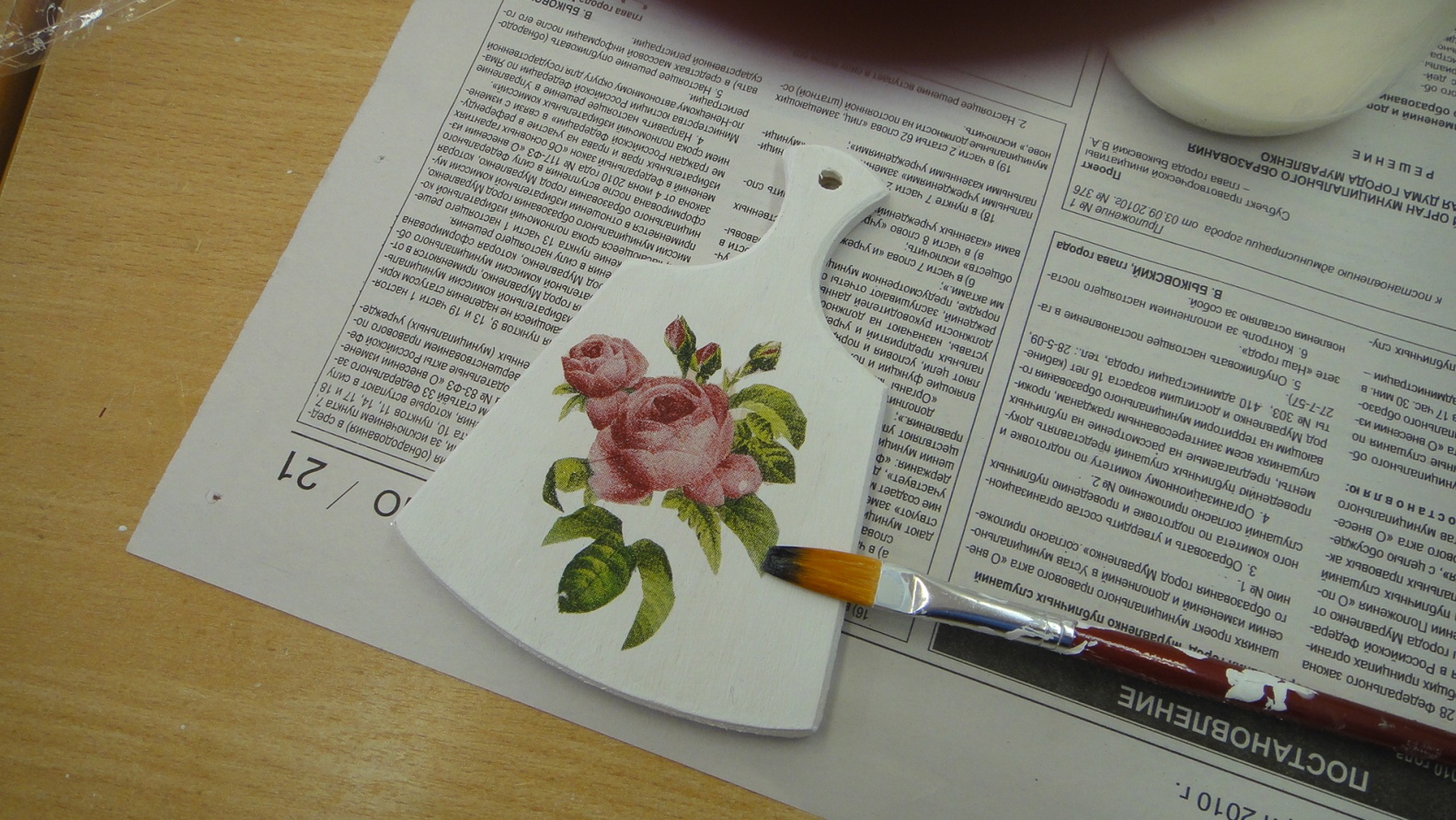 3 этап: «Заключительный»
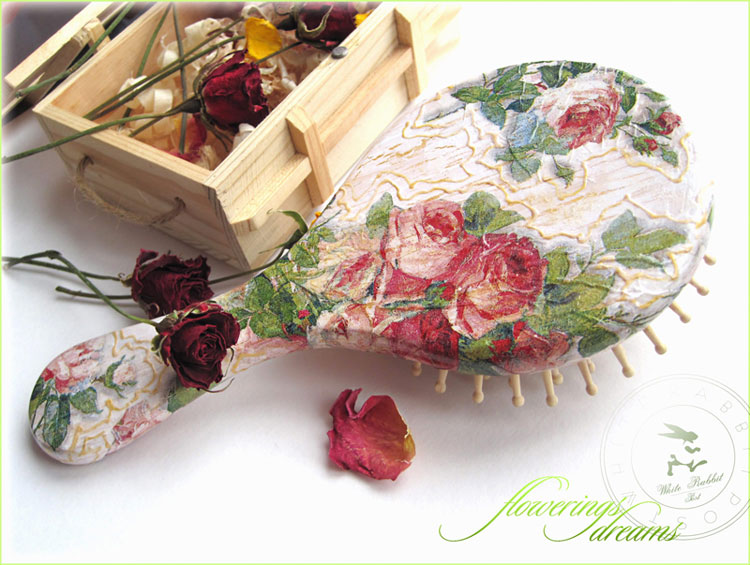 Контроль качества
Самооценка 
Обратная связь
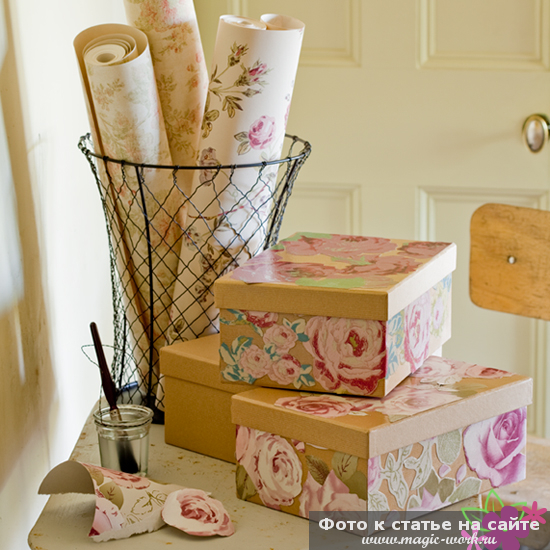 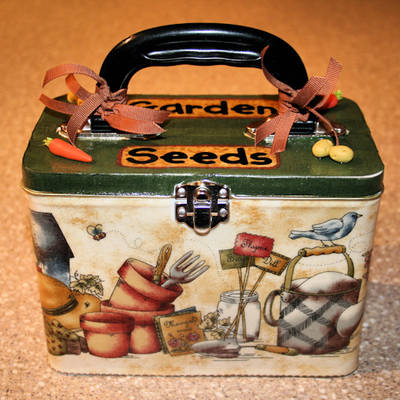 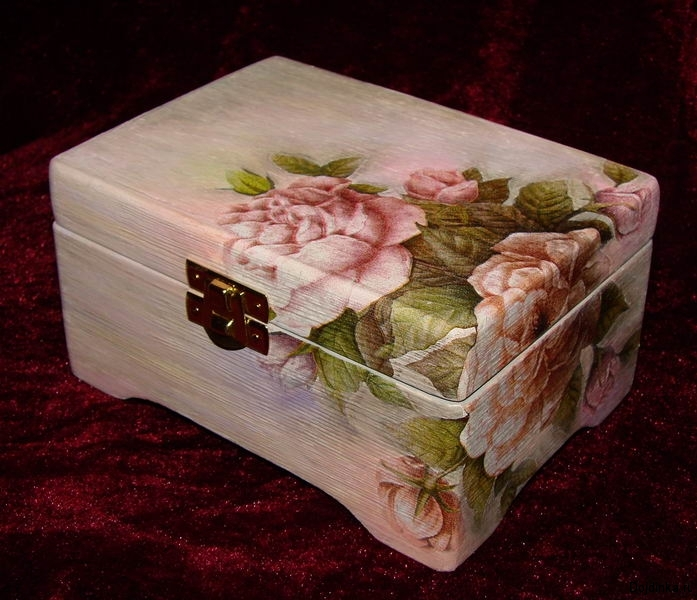 Творческие работы
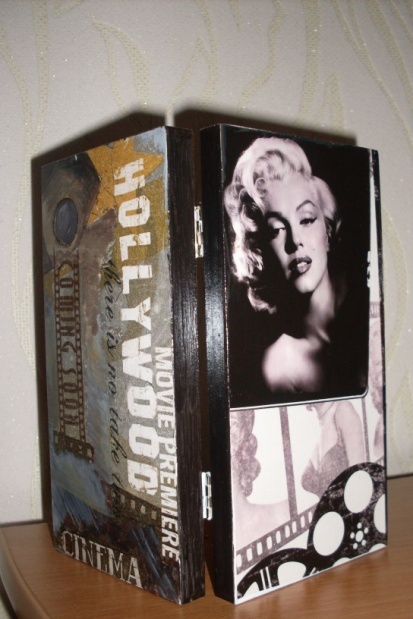 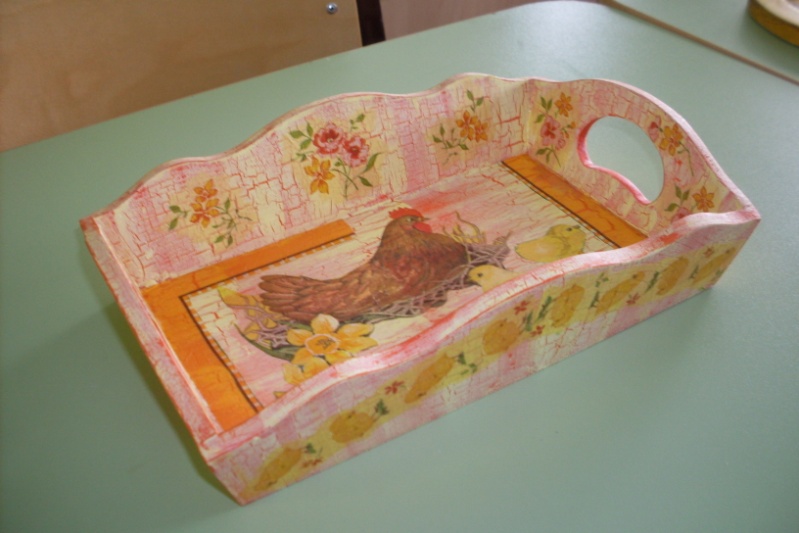 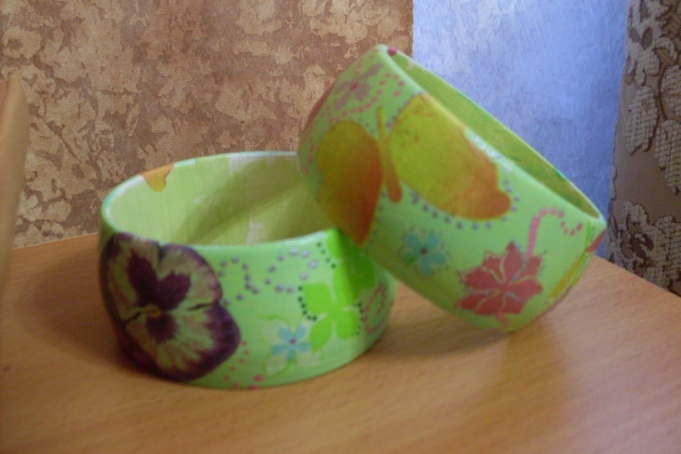 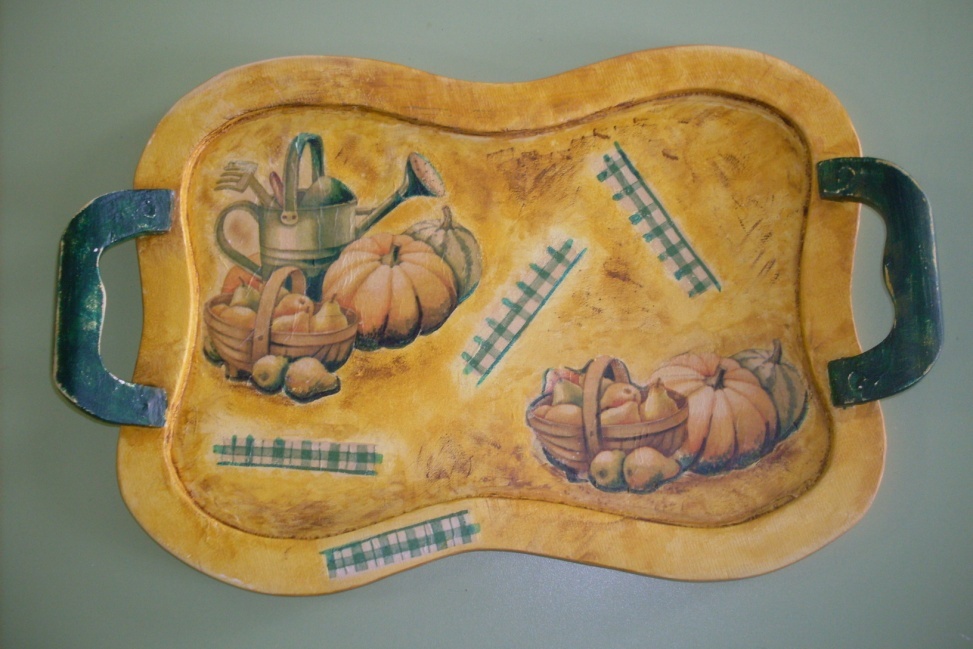 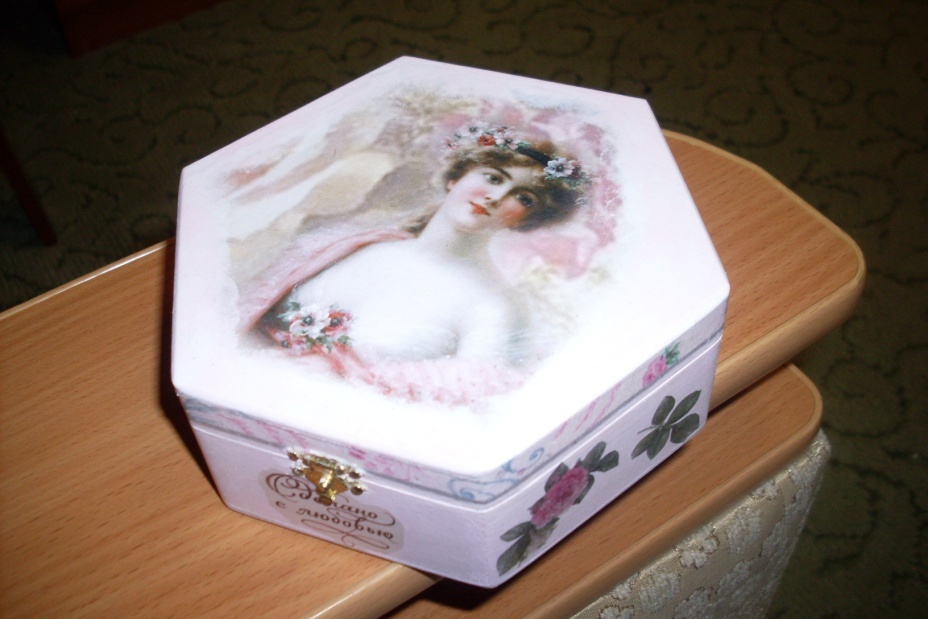 Информационные сайты
prodecoupage.com
dekupaj.ru
dcpg.ru
cheap-art.ru›
Интернет магазины
decoupage.ru›shop/ Санкт-Петербург 
shop.prodecoupage.com
gvendolin.ru Москва 
deco-print.ru
Творческих успехов!